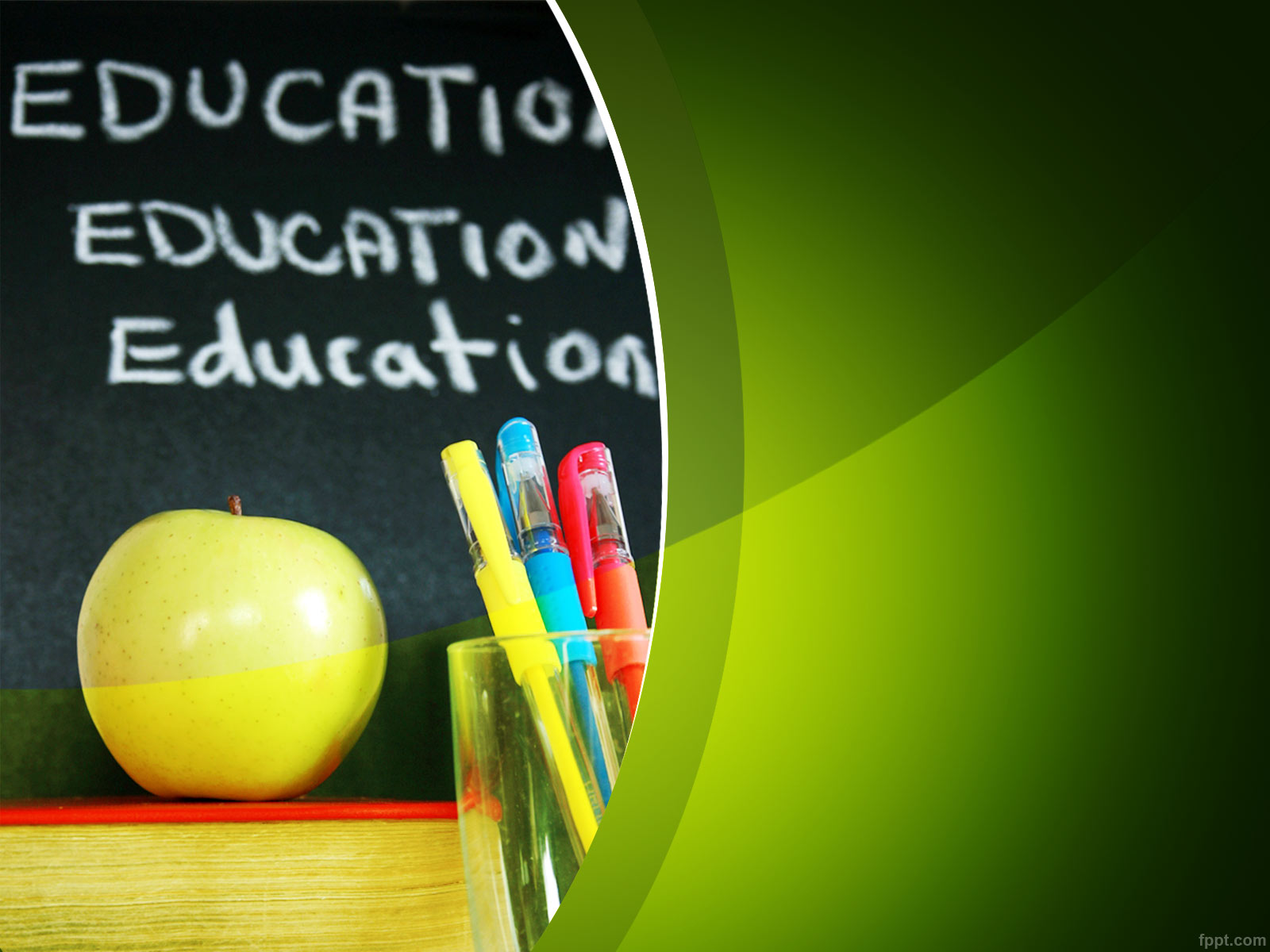 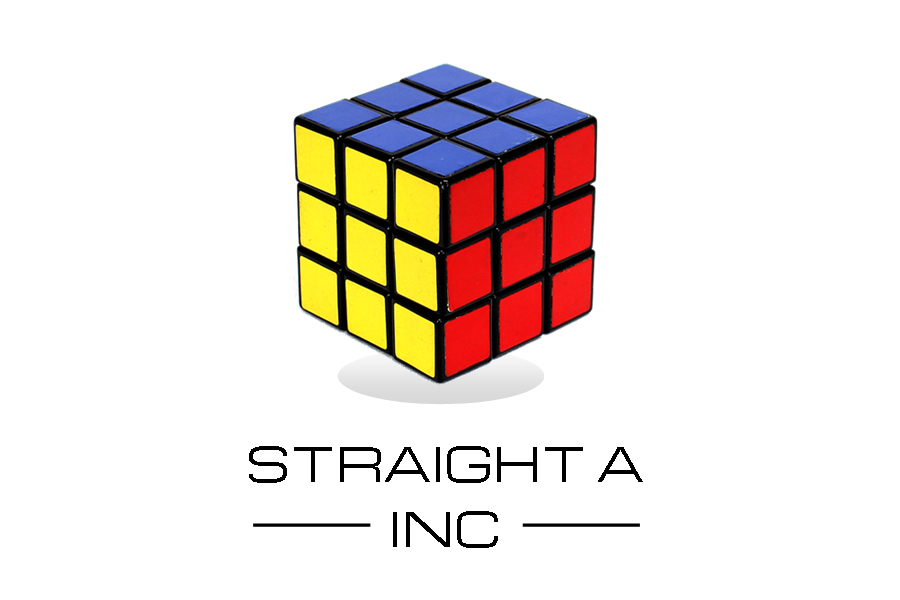 To boost productivity throught innovative play
Clients
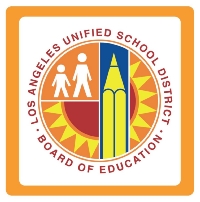 Los Angeles Unified School District
Columbia Memorial Space Center
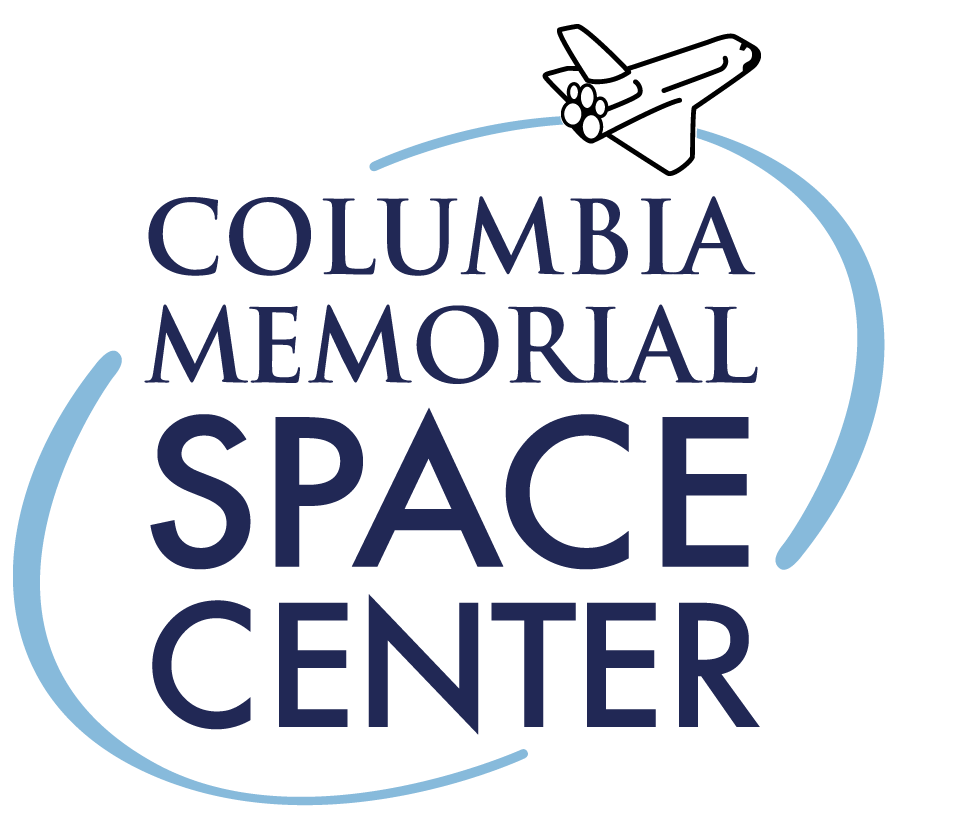 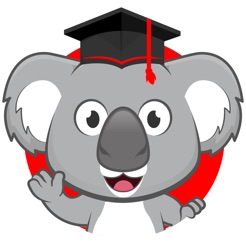 Koala Know
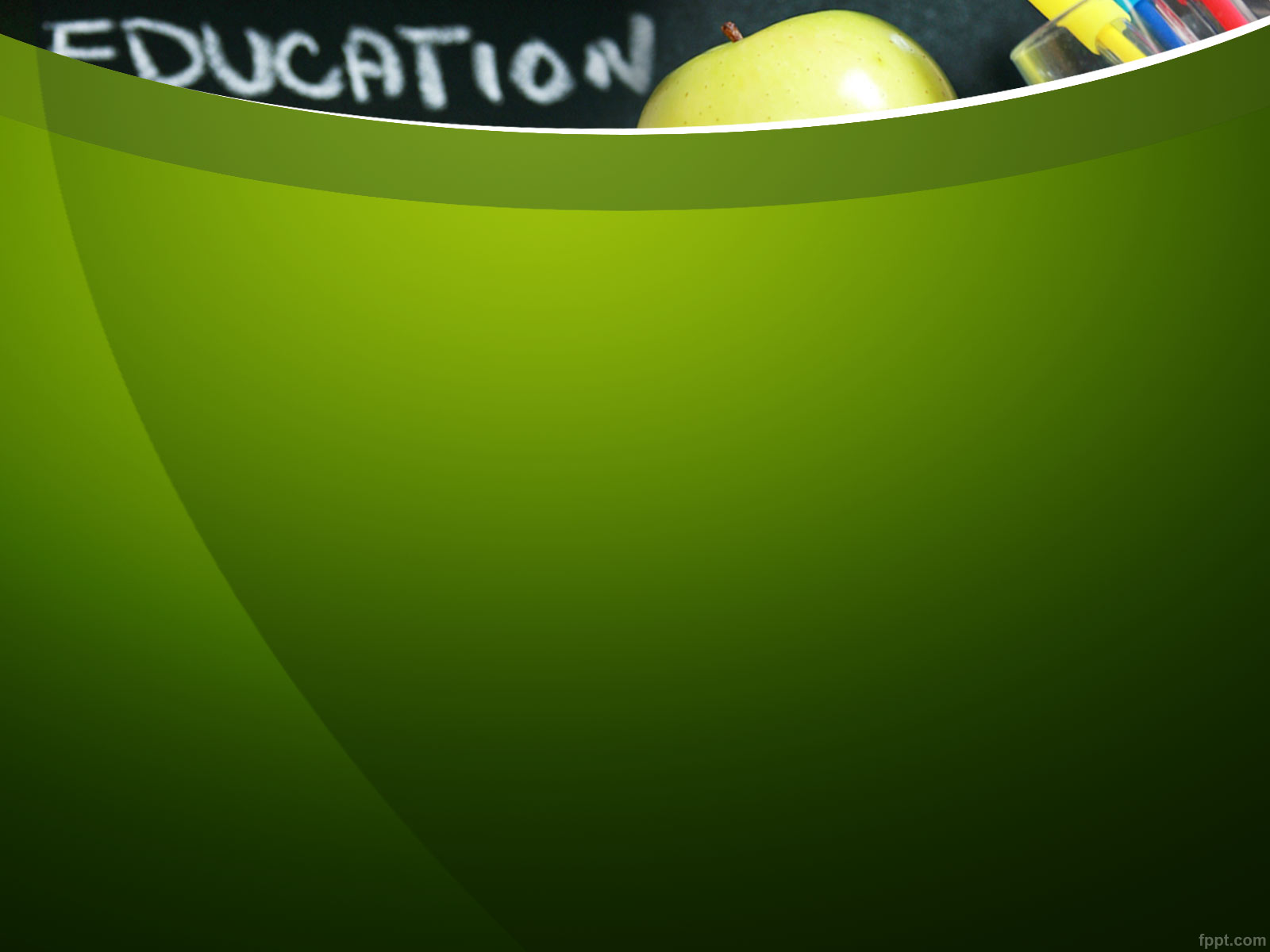 Workshop Outline
Expectations
Understanding teaching/fear
Abundance exercise
TEAMS/play exercise
Q&A
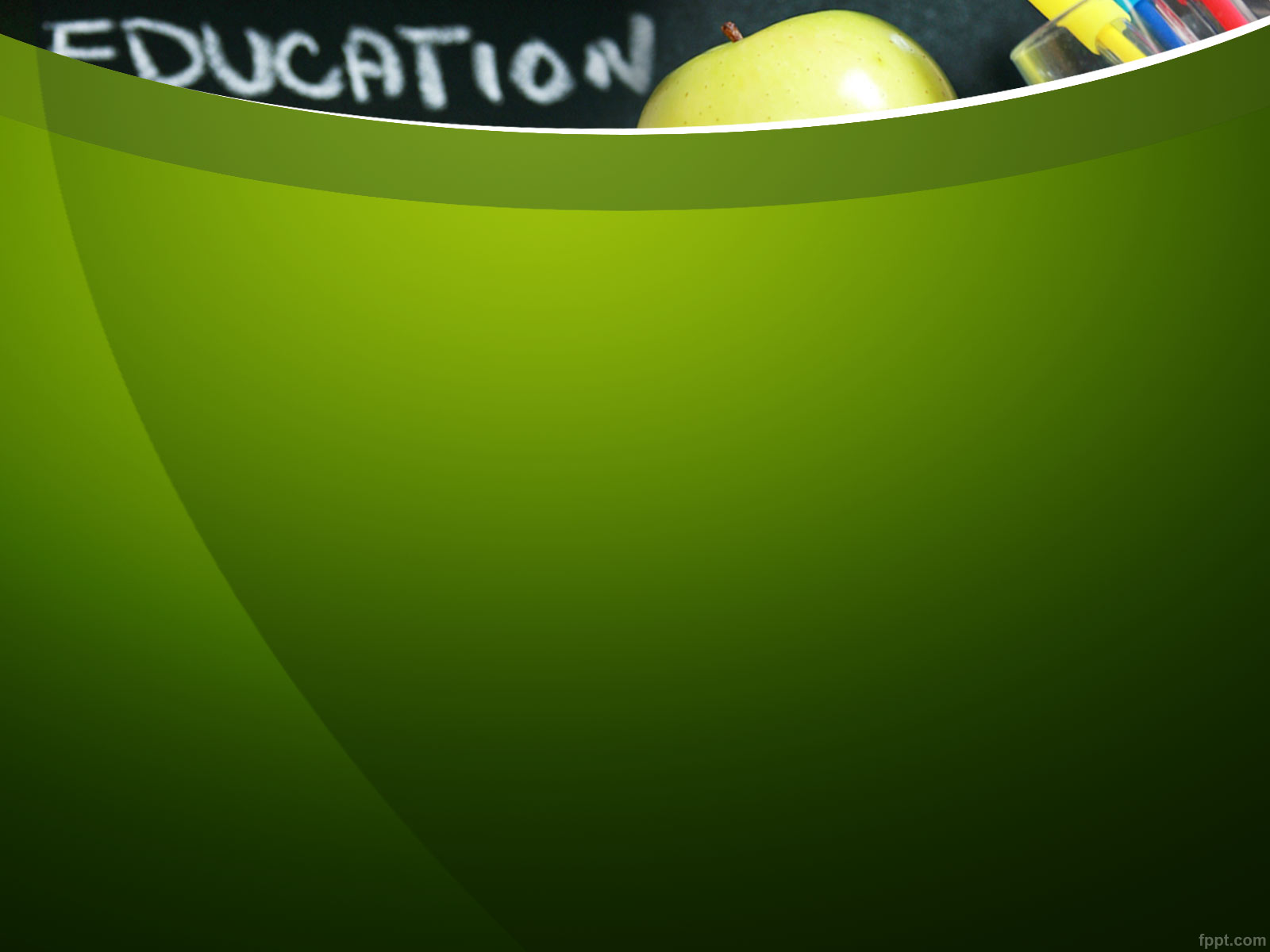 Teachers
Teach
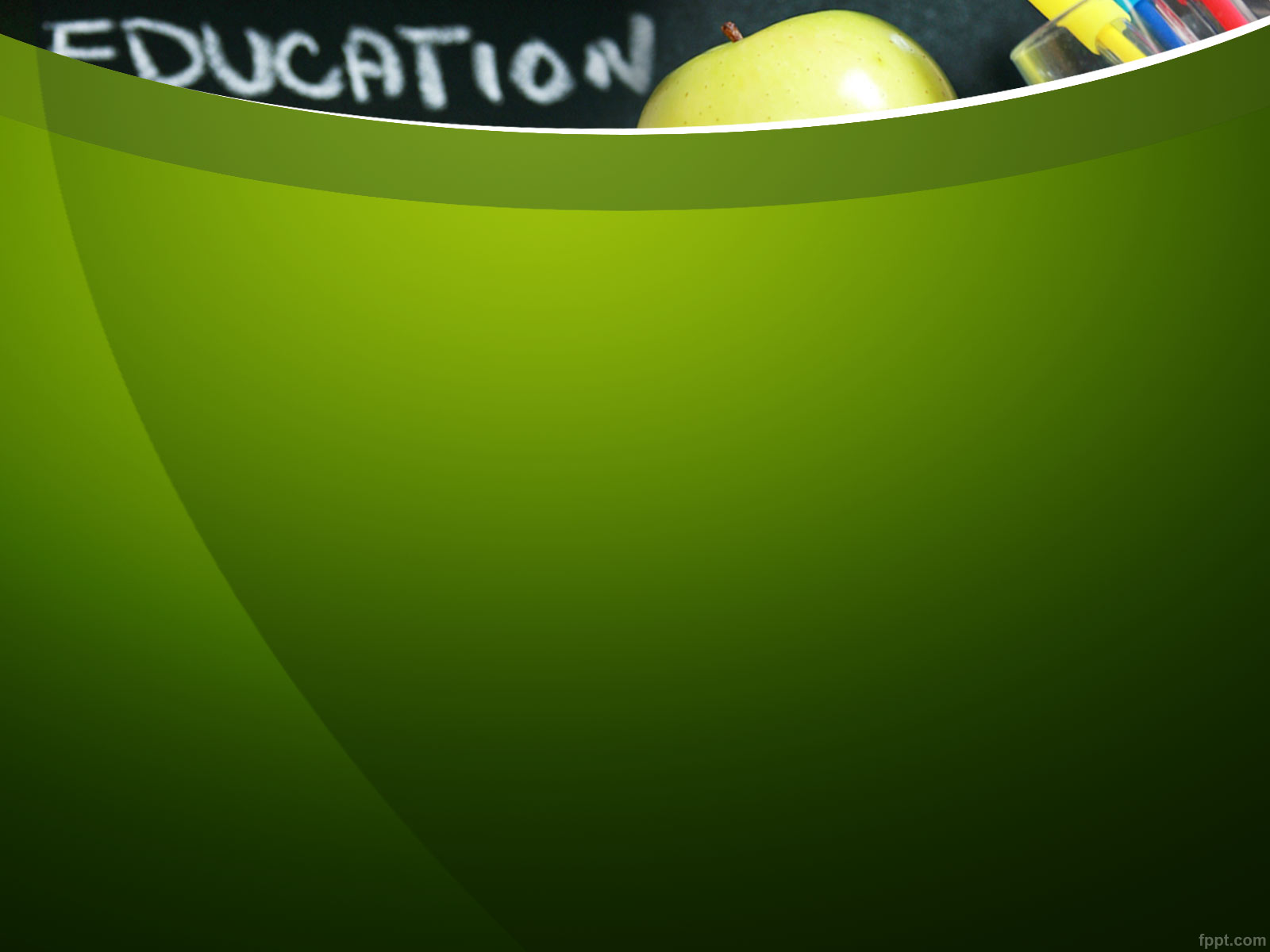 The mediocre teacher tells. 
The good teacher explains. 
The superior teacher demonstrates. 
The great teacher inspires. 

~William Arthur Ward
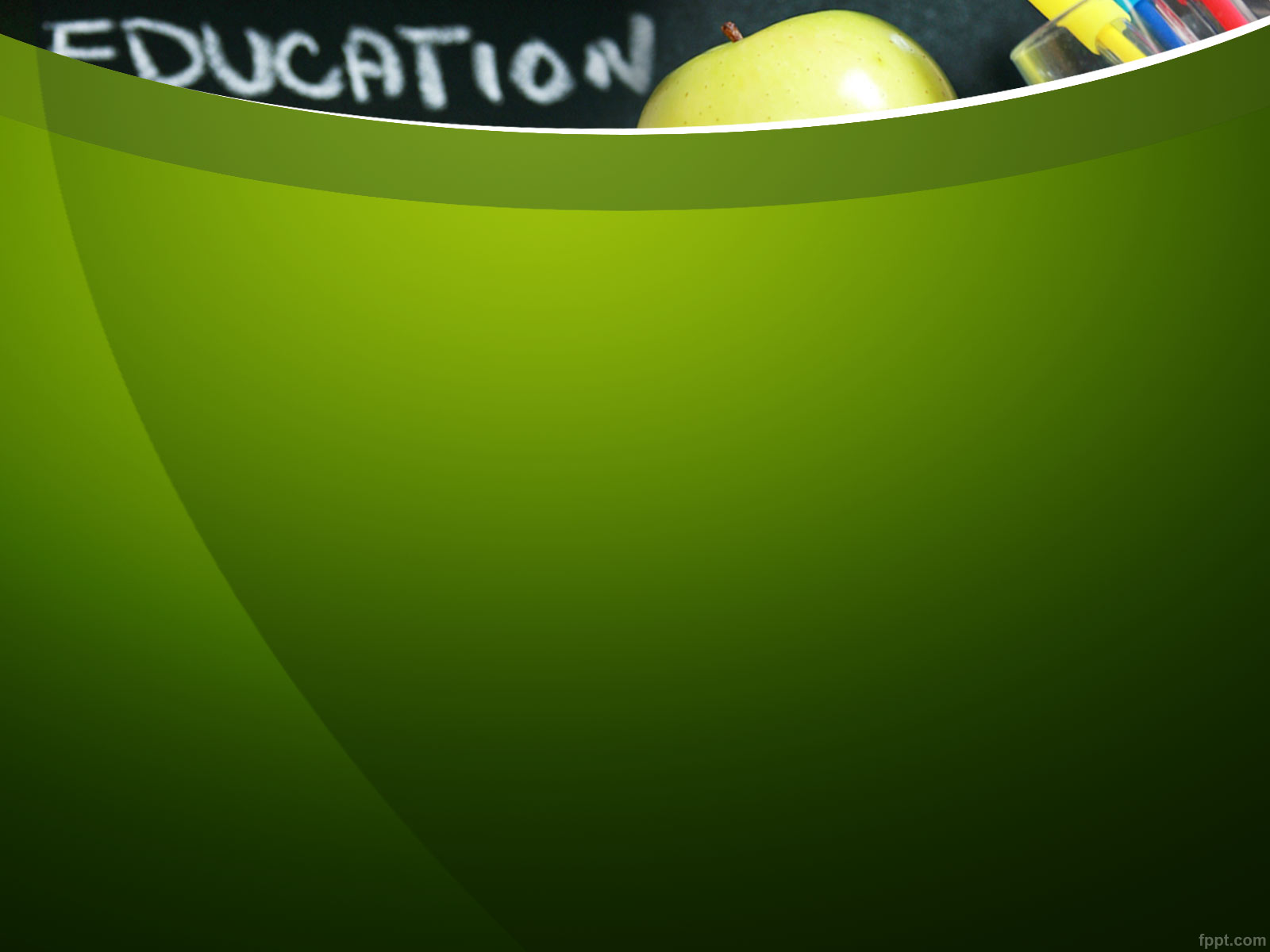 Teachers
Inspire
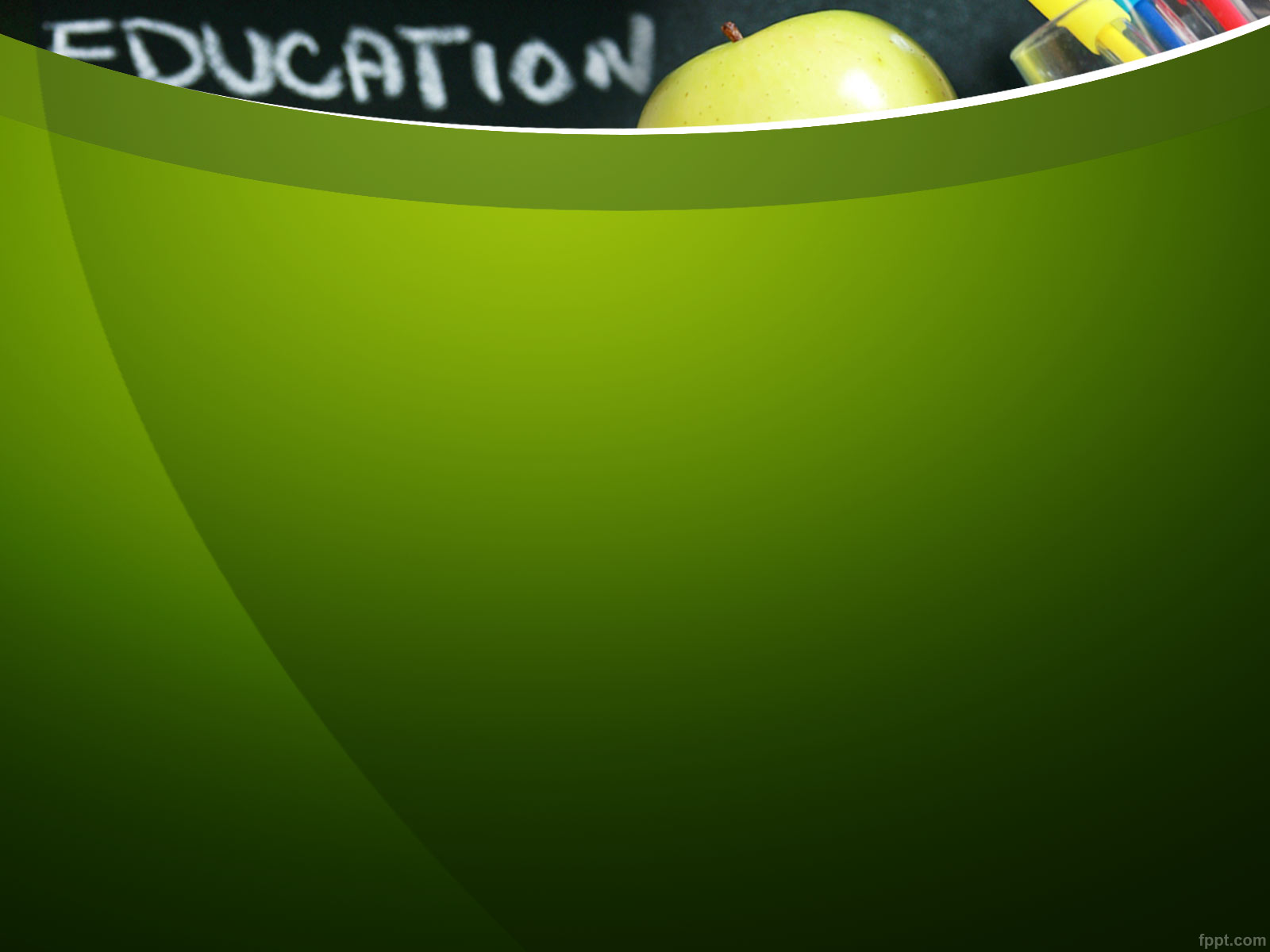 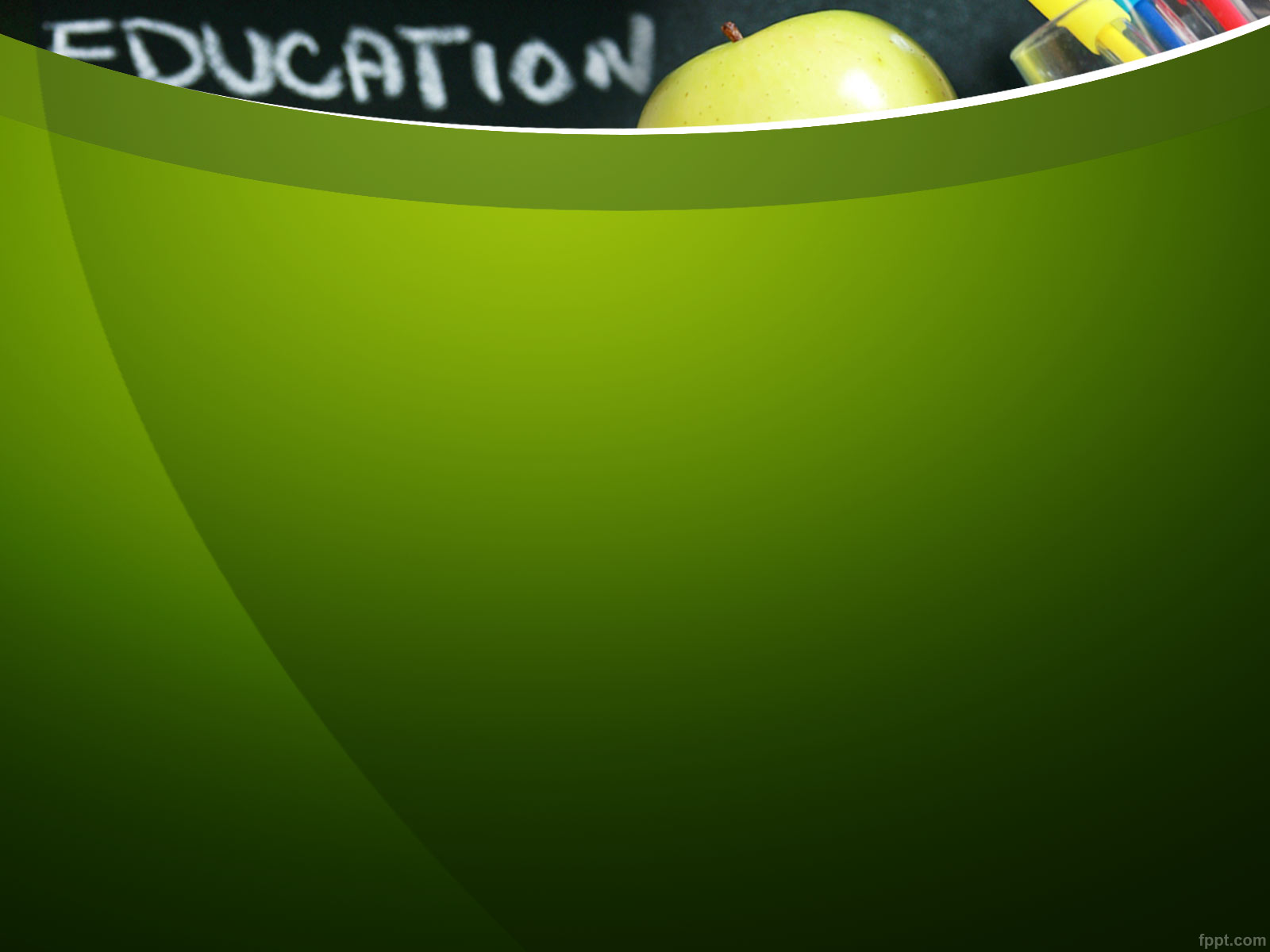 False
Evidence
Appearing
Real
F
E
A
R
Fear is a feeling 
induced by perceived danger or threat that occurs in certain types of organisms.*
*https://en.wikipedia.org/wiki/Fear
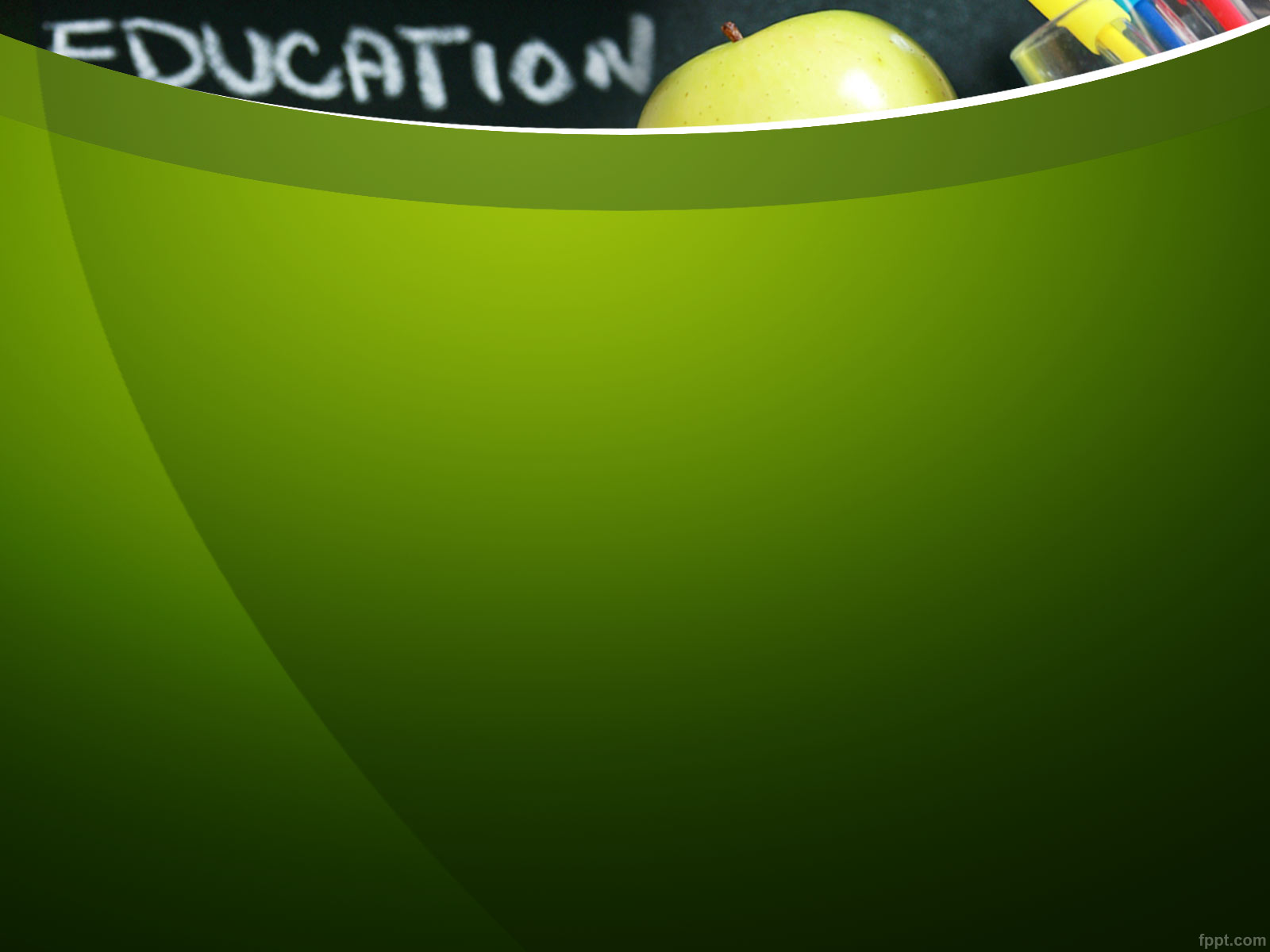 Fear
Stress
Fight or Flight
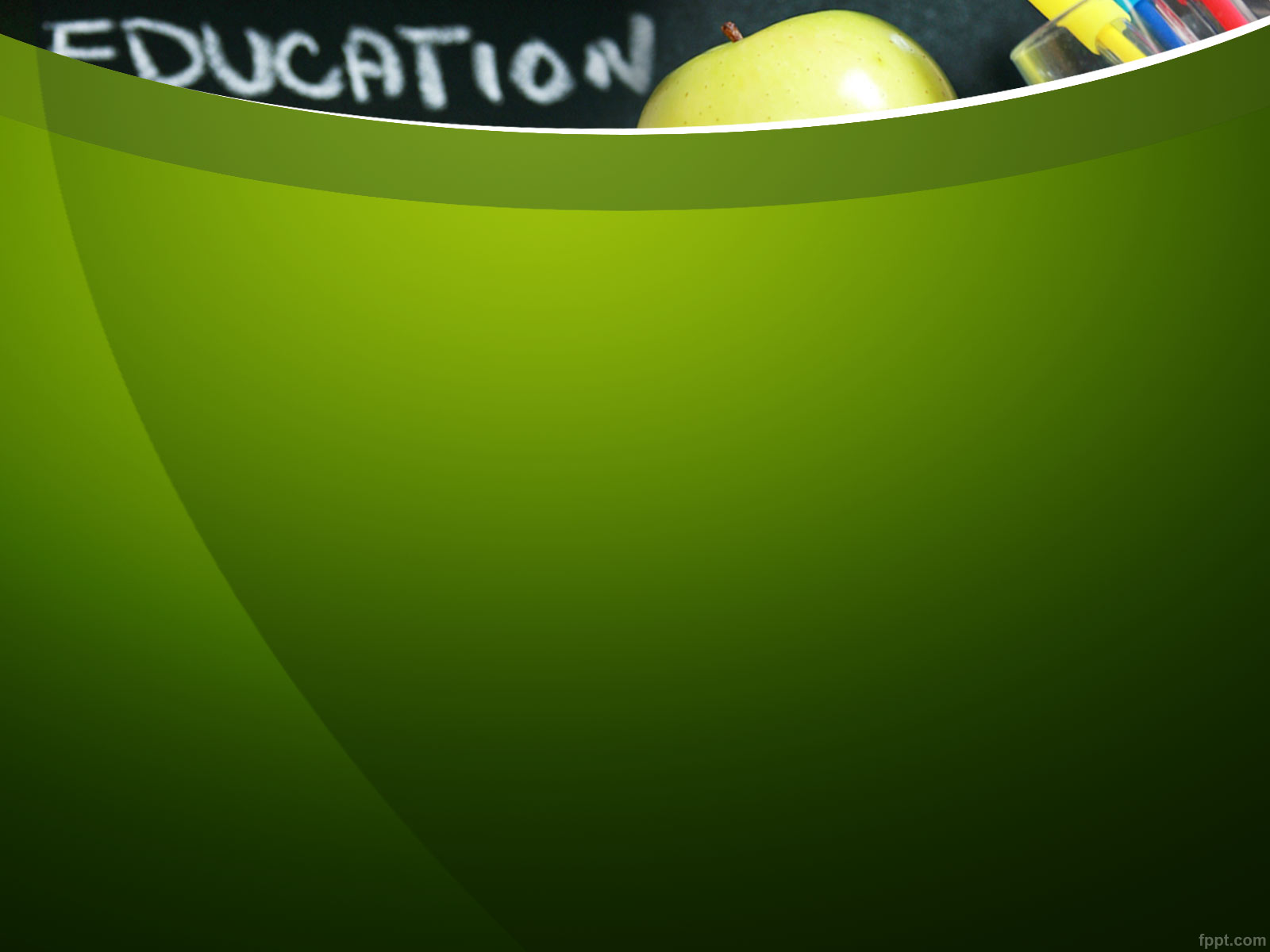 To overcome fear/anxiety
Abundant Mindset
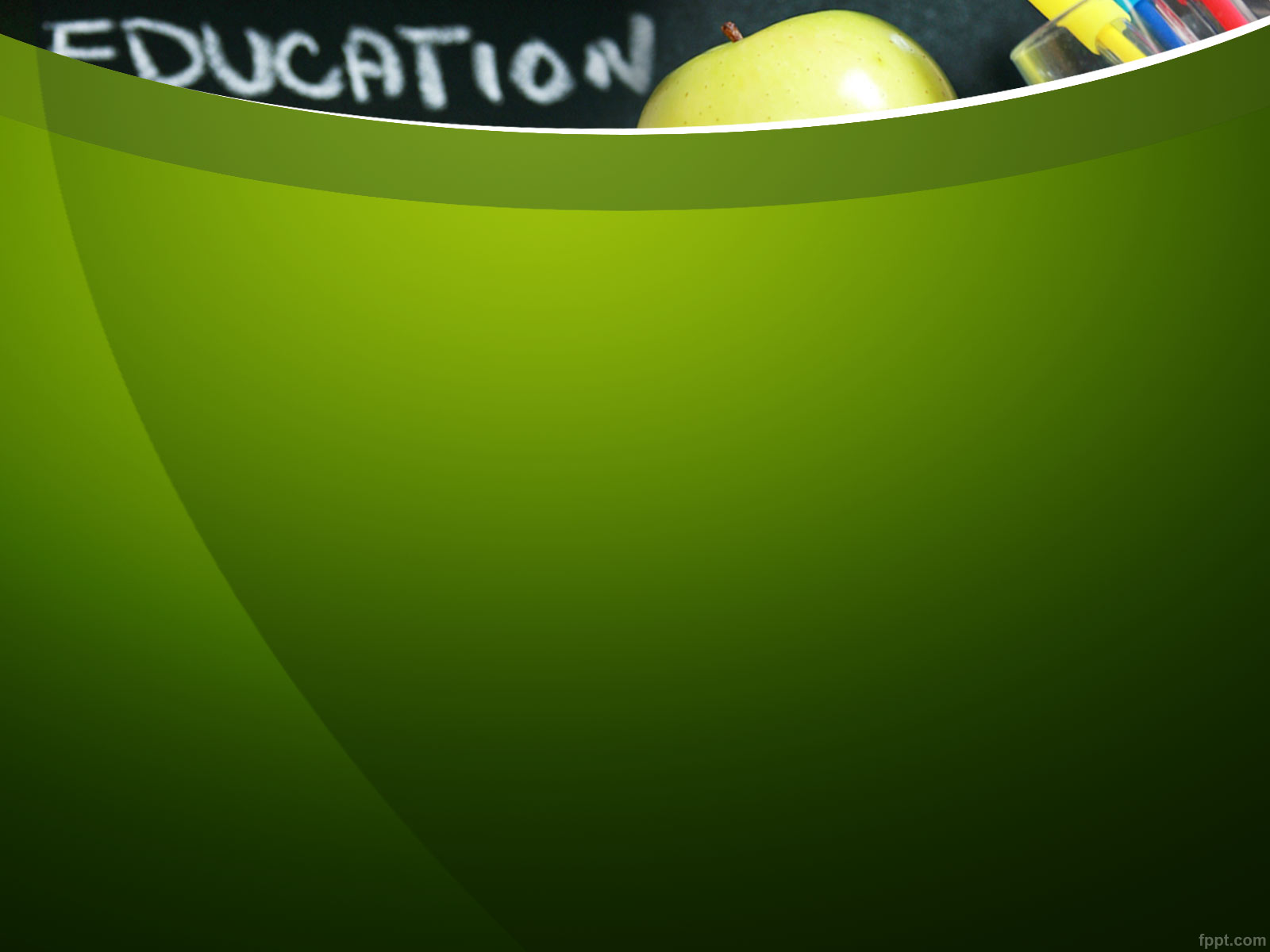 Exercise: Crossing the Road
Goal: to go from one side to another

Rule: no “style” can be used more than once.
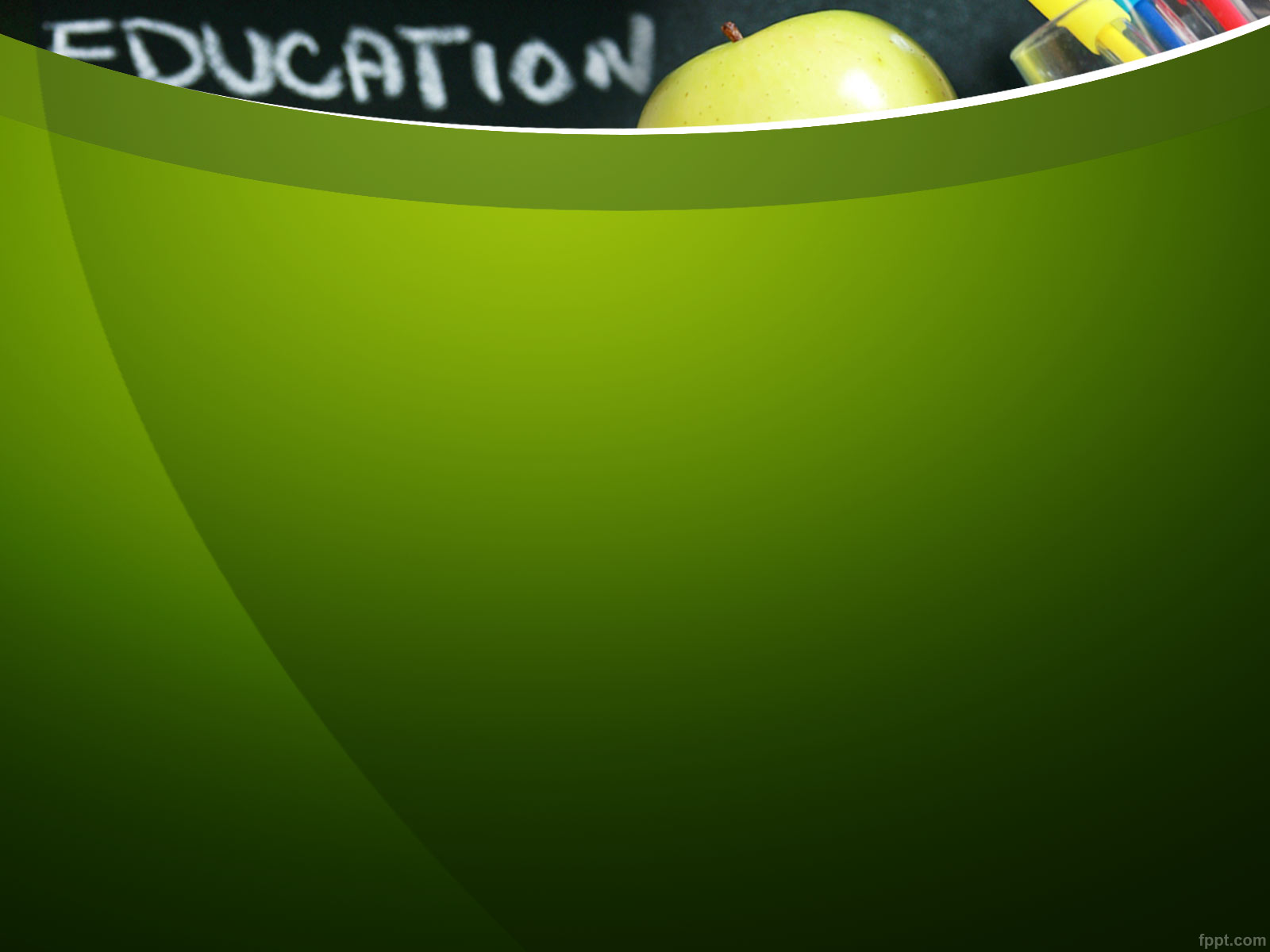 T.E.A.M.S.
Reinforces the idea of working with others.
Has built in support system.
Existing mentoring system.
Allows for the user to embrace the abundance mentality.
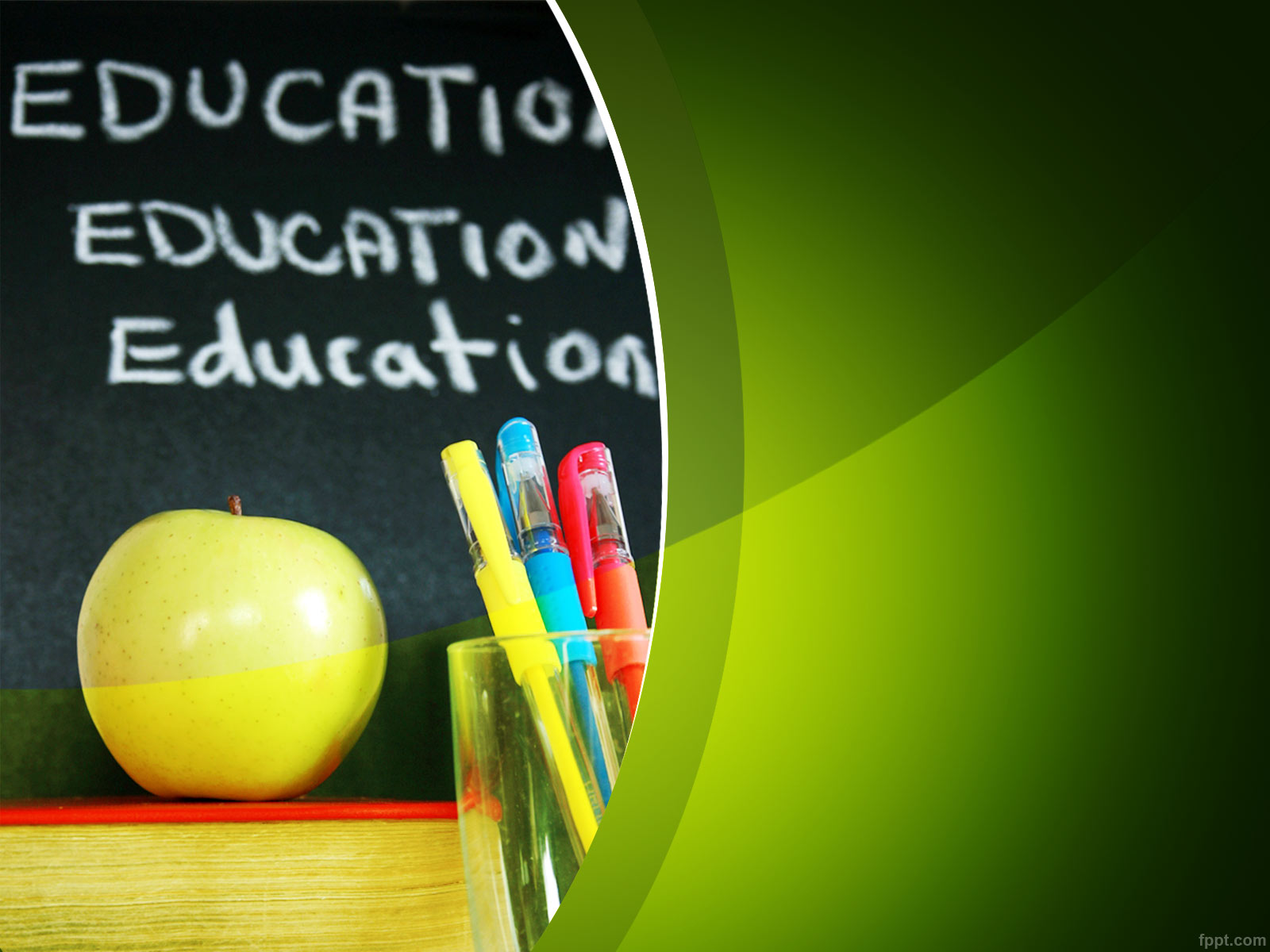 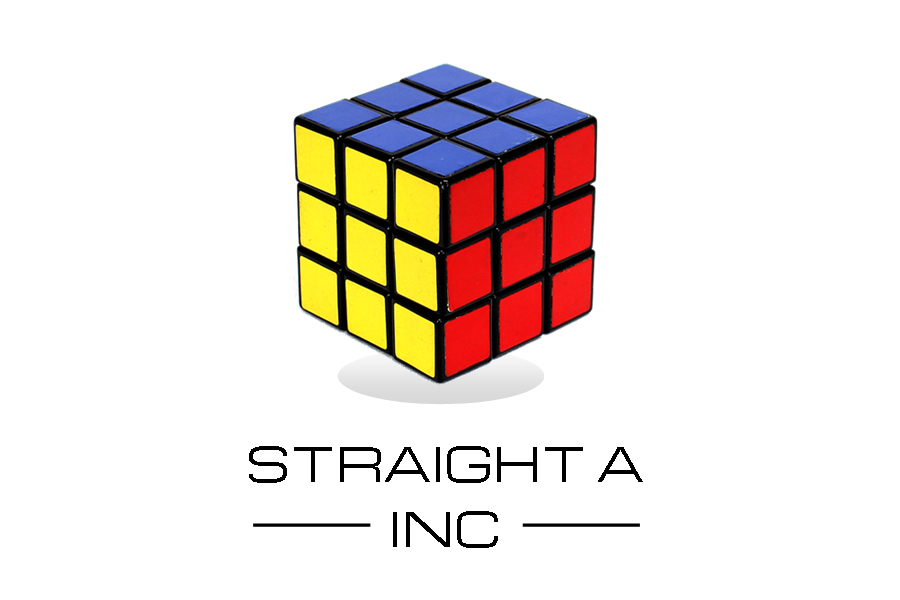 Thank you!